Lee Ogle Transportation System
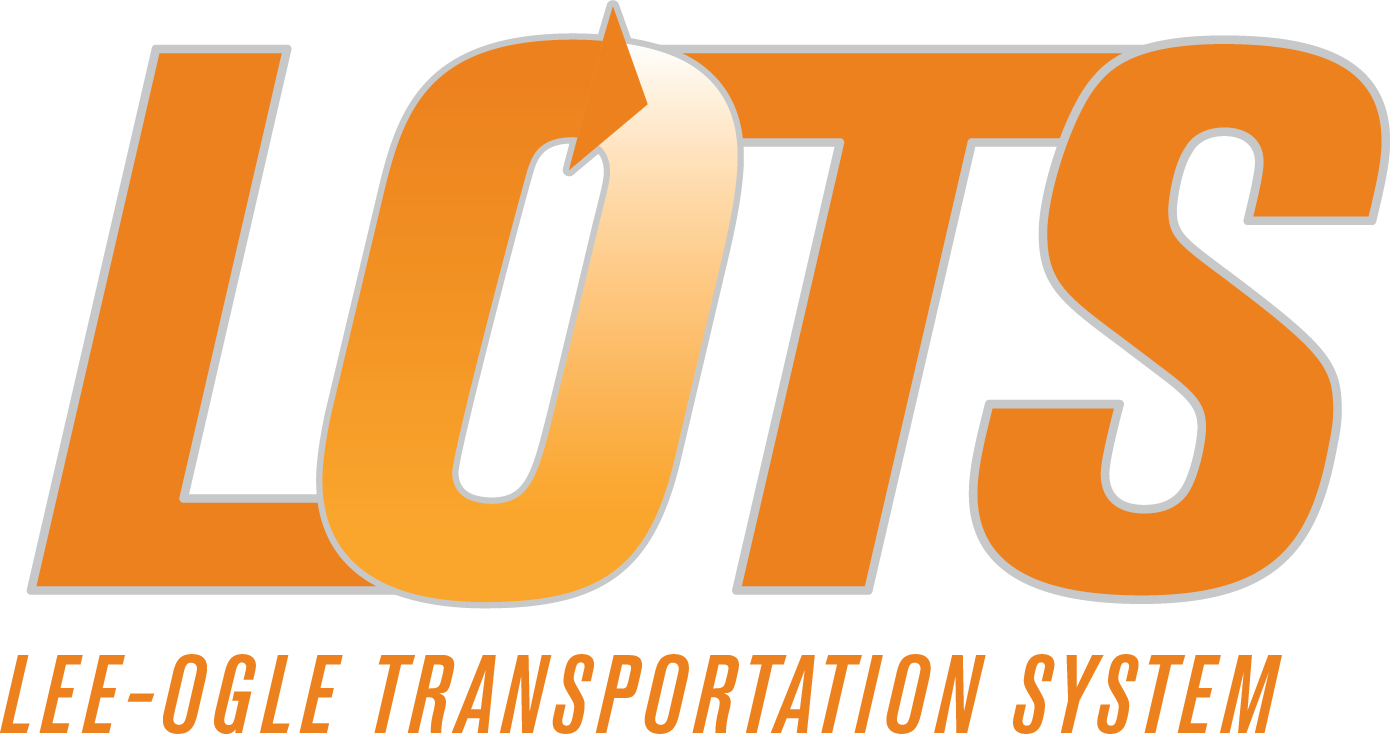 Lee County, IL – grantee
Team Members
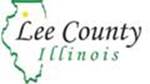 Lee Ogle Transportation System
Lee County Probation
Lee County Health Department
KSB Hospital
Ogle County Probation
Ogle County Health Department
Regional Office of Education
Rochelle Community Hospital 
Sinnissippi Centers
Tri-County Opportunities Council
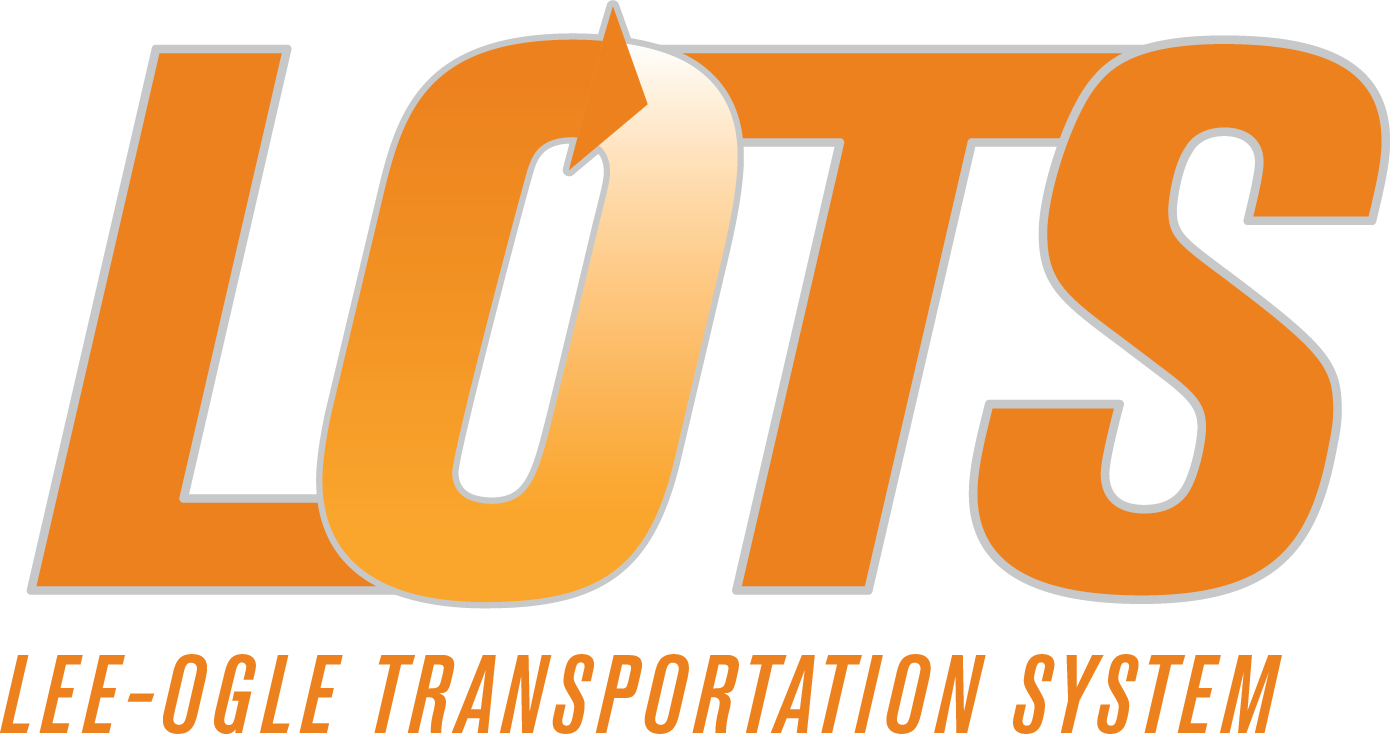 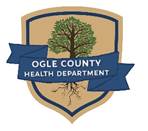 How might we increase awareness and access to services to improve the well-being for low-income children and their families in Lee and Ogle CountIES?
Areas covered
Lee County
Ogle County
Population: 34,223
Square Miles: 729
Mean Travel Time to Work: 21 minutes
Median Household Income: $57,901
Percent of Persons in Poverty: 10.1
Population: 50,643
Square Miles: 758
Mean Travel Time to Work: 26 minutes
Median Household Income: $59,707
Percent of Persons in Poverty: 8.4%
Insights related to the focus questions
Rider trust in the transit system takes a lot of work to build, but is quick to break
Lack of transportation limits self-improvement, educational, and vocational opportunities and can have a lifetime impact
Respond to the customers needs, not the needs of the system
Children are resilient to different extents. Life experiences can impact their resilience and result in the level of motivation.
Where peer support exists, it can make up for inadequate support individuals experience in their immediate circle
Kids are lacking the basic necessities of life – food, stable home environment, and nurturing role models
Meeting people where they are provides for a gateway of opportunity towards upward mobility
Many people that we interviewed stated that….
It is difficult to keep a regular job due to lack of transportation
It is difficult to purchase let alone maintain a vehicle
They have a one car household 
Public transit can still be pricey – especially if they have to bring their children along for medical appointments
They schedule appointments around other people – they have to cancel appointments regularly due to lack of transportation
Our Concept: “Day in the life”
The Day In the Life campaign will ask community members in the two-county region to park their car and take public transit for the day. 
The campaign will start with targeted outreach and invitations to specific organizations, employers, community members that work directly with populations that are reliant on public transportation. 
The goal of this campaign is to build community-wide empathy, and support for the public transportation system.
Our Concept: “Day in the life”
Day In the Life will be set up very similar to a poverty simulation, and marketed at first to individuals who have already participated in a poverty simulation, due to their interest in these types of activities. 
The campaign will include a fundraising component to support the LOTS service. Money raised could be used to provide discounted trips for low-income community members, or expand service. 
There will be a social media hashtag and campaign to bring community-wide awareness to “Day in the Life”. 
A local organization will lead the logistics of registering participants, providing instructions on how to use the bus, how to complete the required fundraising, and bring together participants for focus group/learning discussions after the completion of the activity.  
Local high school students will be tapped as volunteers to assist in the set up and implementation of the challenge.
why this solution
Many people in the Lee and Ogle counties believe Public Transit is only for seniors and persons with disabilities
Children in both counties have difficulties staying involved in extra curricular activities due to lack of transportation 
Lack of transportation in a household can create isolation 
Parents/Guardians will be able to trust that their children would get to and from destinations in a safe and reliable way
Value our concept will bring
Awareness for public transit in Lee and Ogle Counties
Appreciation for those who have to use public transit
Break the barrier that public transit is only for seniors and persons with disabilities
Allow the community to have trust in the system to allow their family members (children, parents, etc.) to ride
Business Plan
Grant Opportunities
Local grants
State/Federal
Rider Donations:
We will ask riders to donate, but are not asking for specific fares for this campaign
Healthcare Buy-In 
Local hospitals / clinics
Human Service Organizations
Local Businesses:
The businesses that would participate in the campaign
Marketing and outreach
LOTS currently has an active marketing campaign that is well-rounded:
Using television advertising, radio broadcasts and commercials as well as print advertising and word of mouth this campaign can and will be successful if we implement
To market this campaign the 10 team members will work collaboratively to spread the word on this 
Living in a small community that is driven by the health and well-being of our residents, many businesses and community leaders will want to take part in this to show support for Public Transit
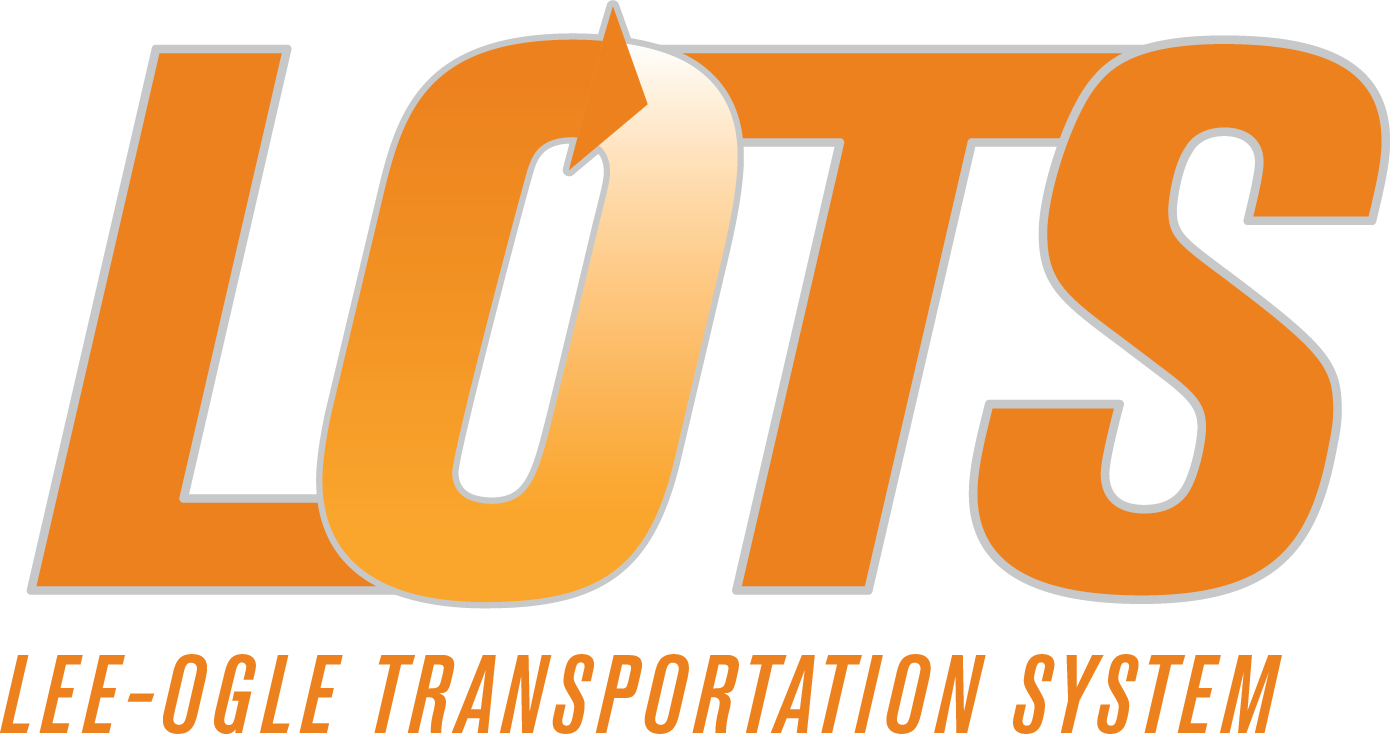